108學年度法定教育課程—[健康教育]
熱衰竭與中暑預防工作
資料來源:中暑或熱衰竭怎麼辦？有哪些症狀？醫師教你安全處置！
https://www.medpartner.club/heat-stroke-care-treament/
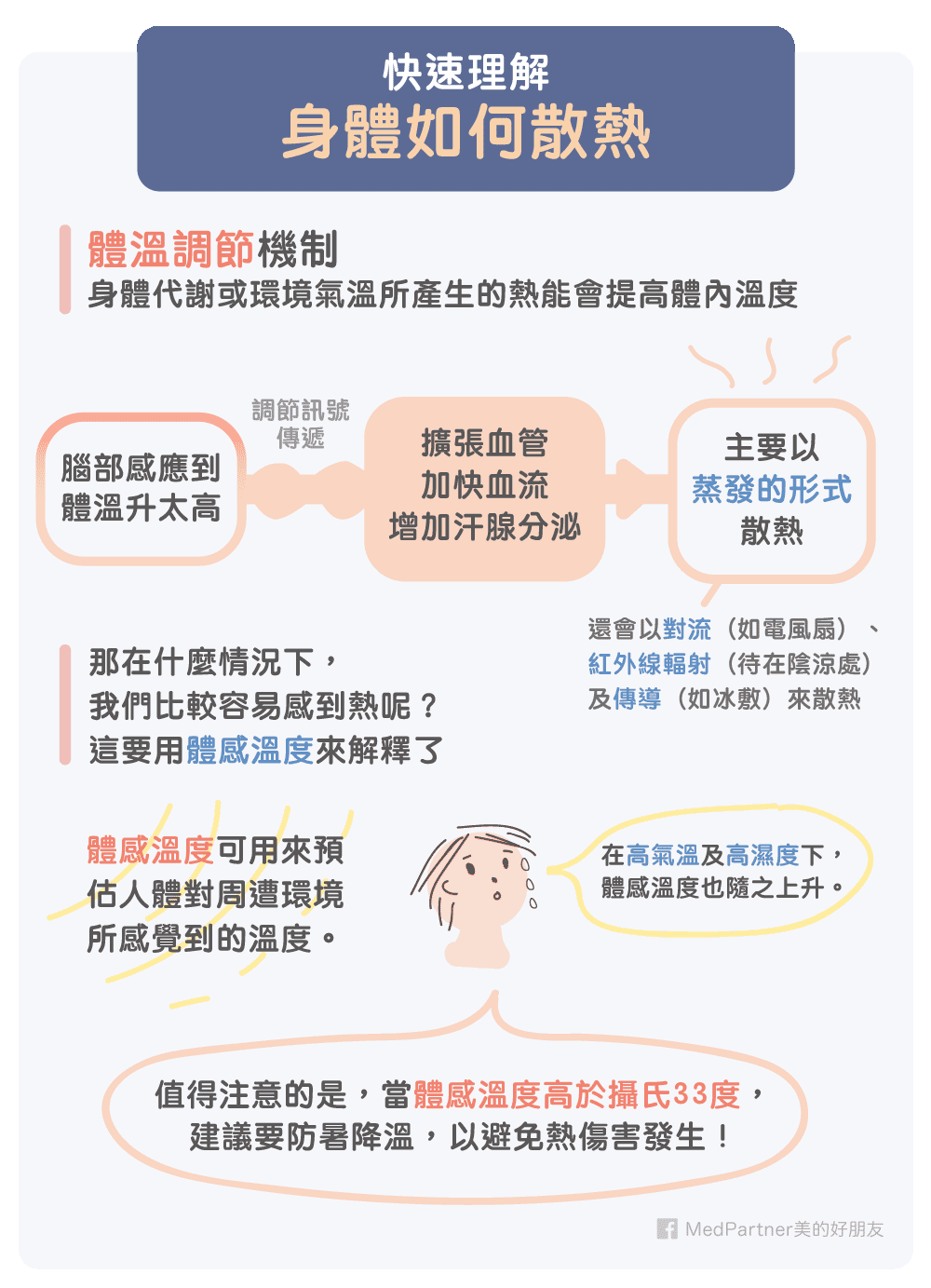 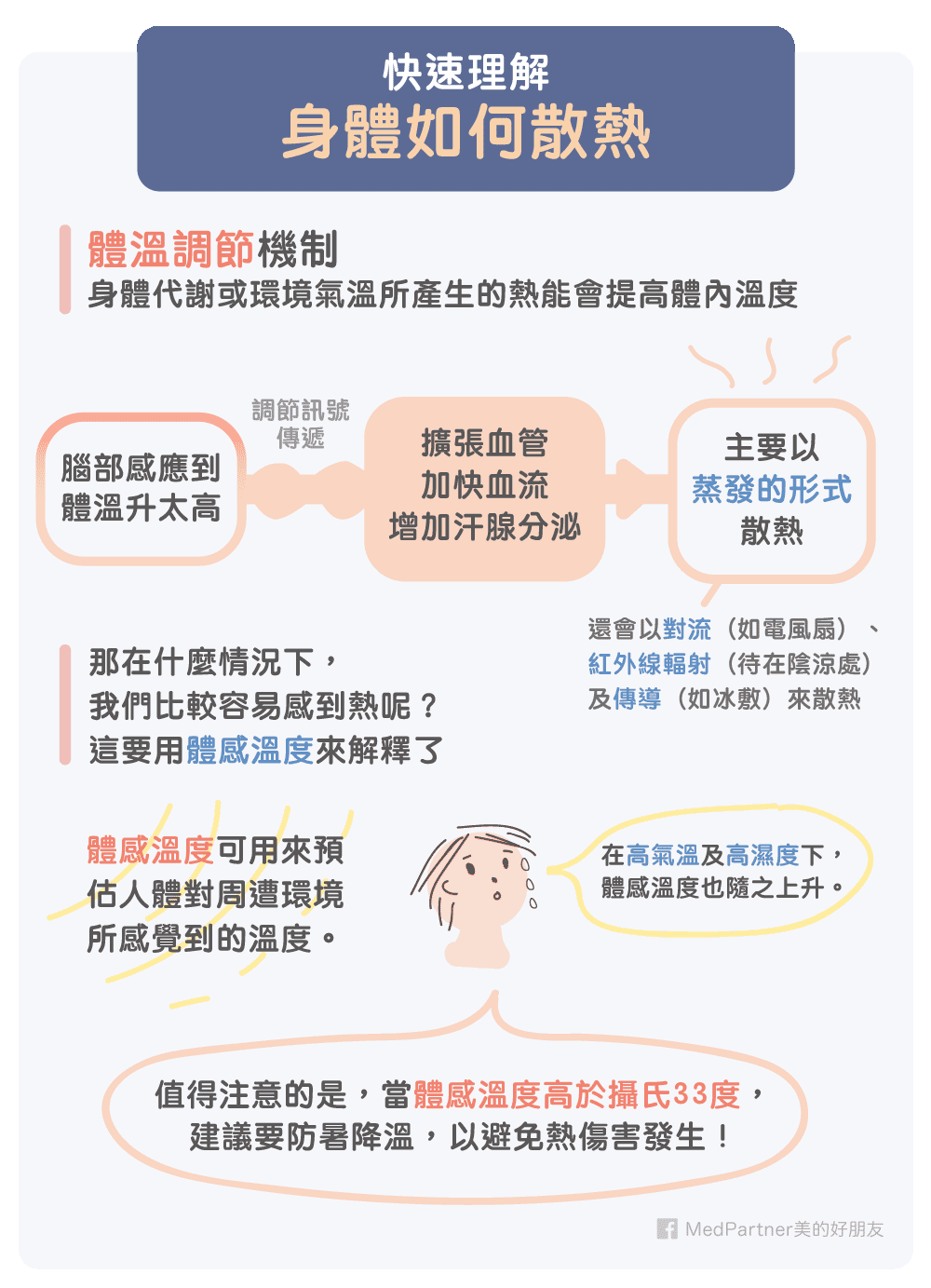 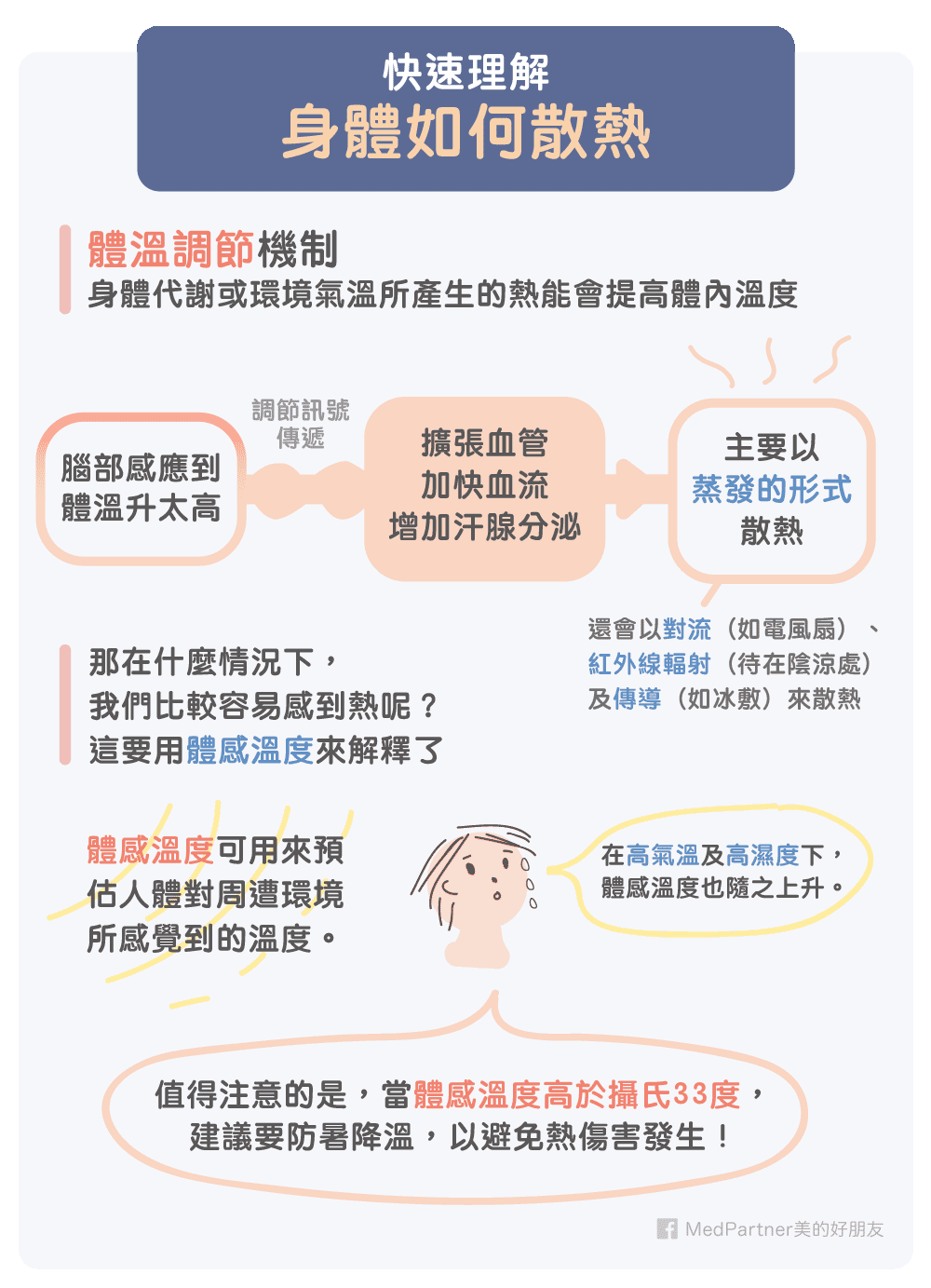 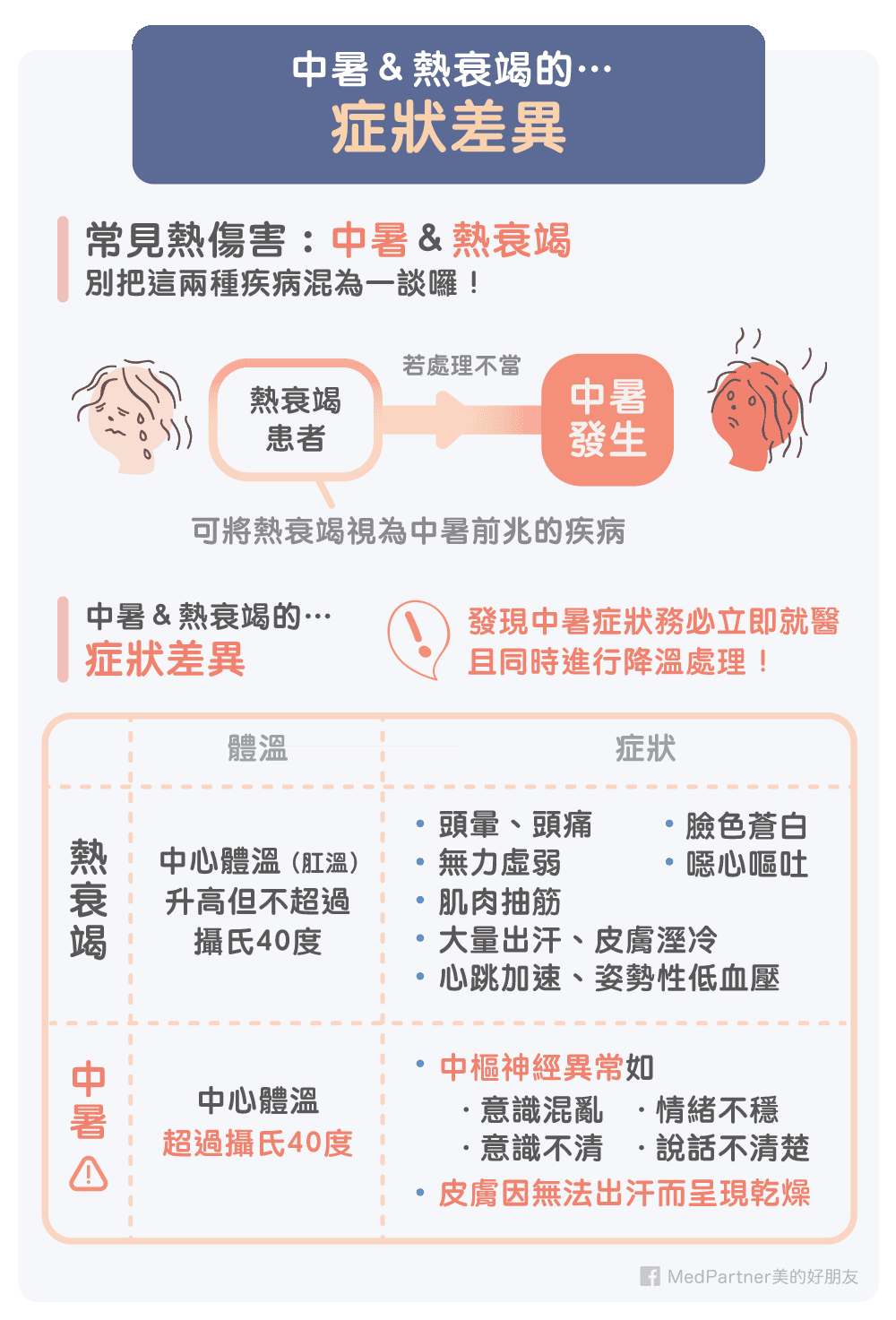 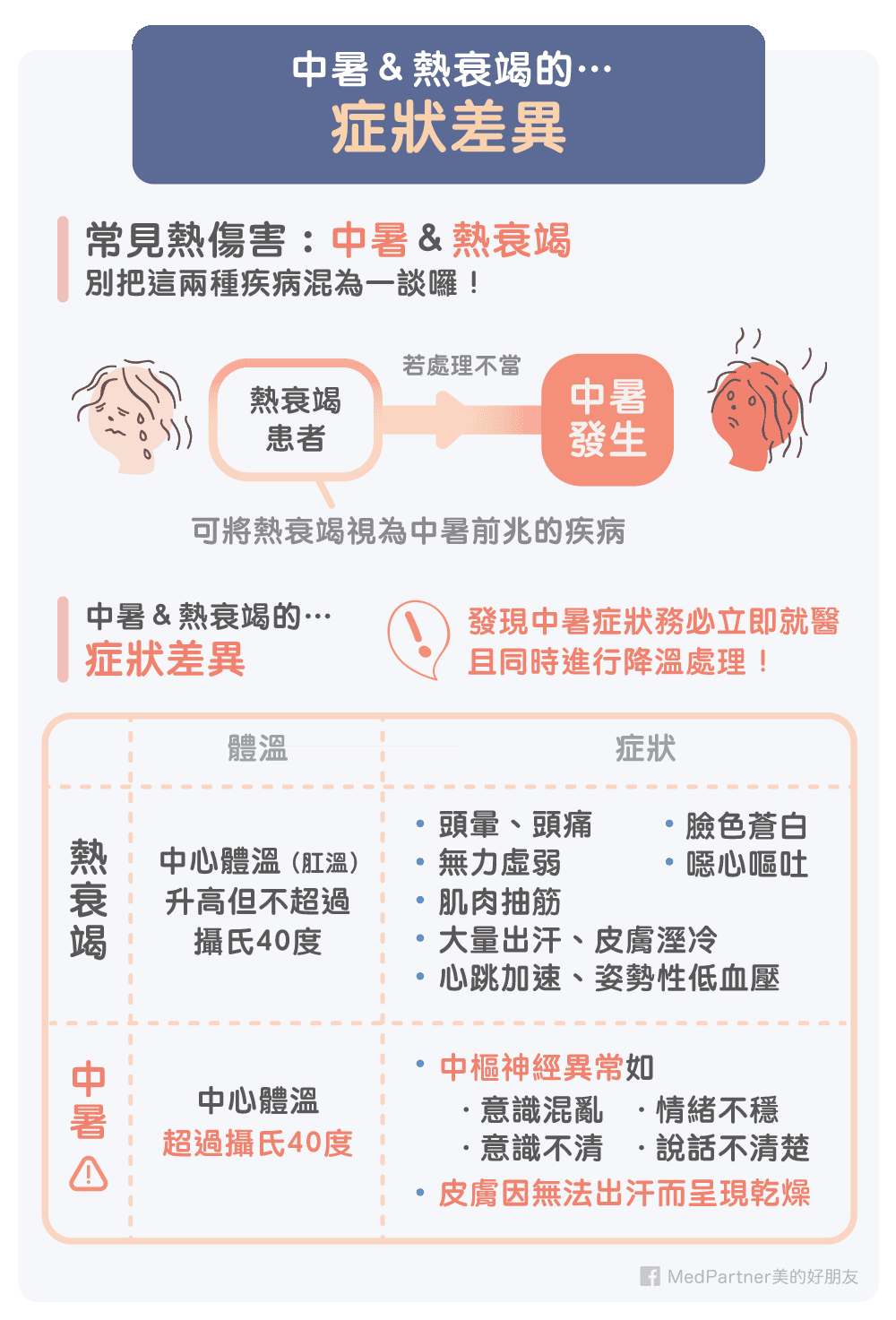 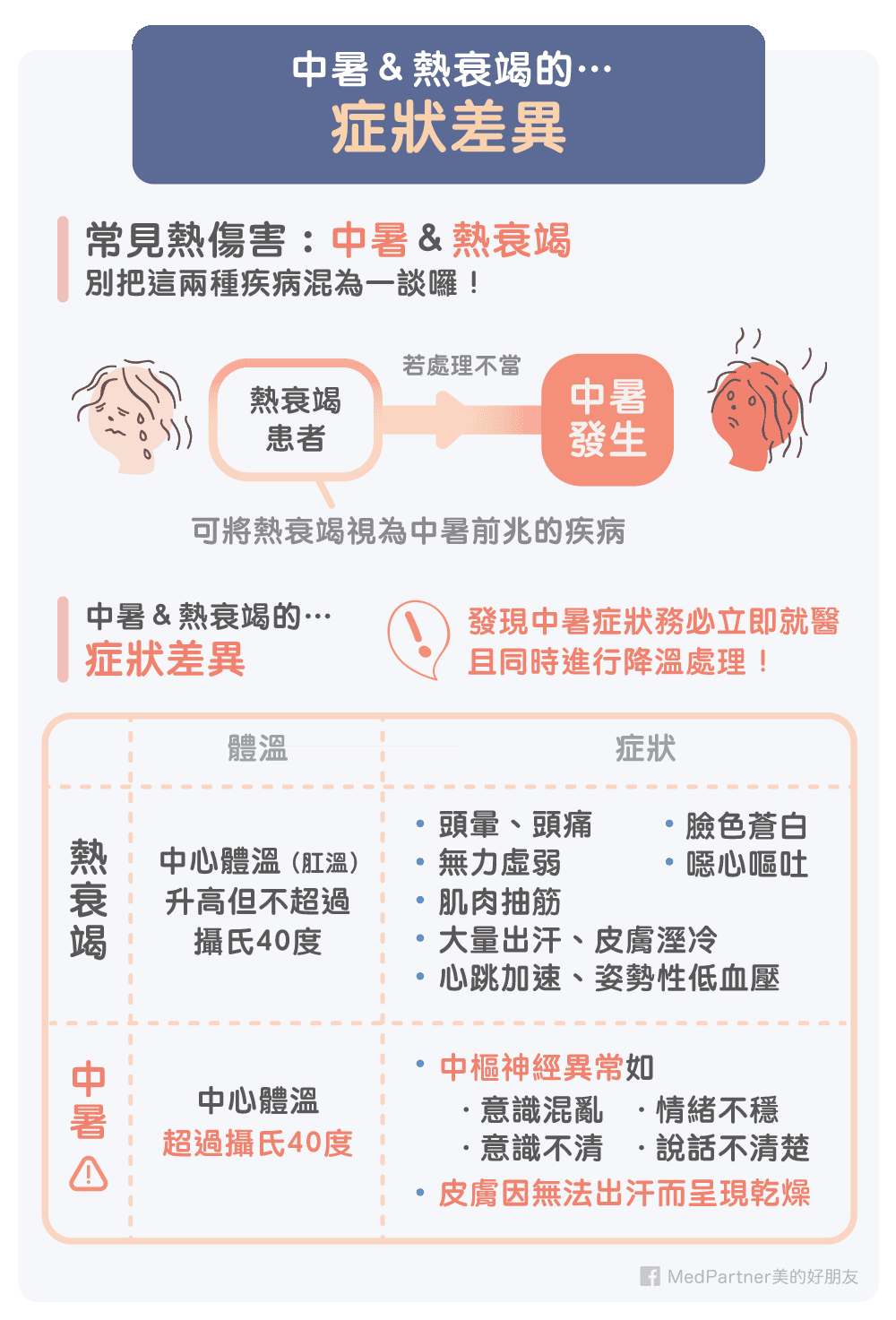 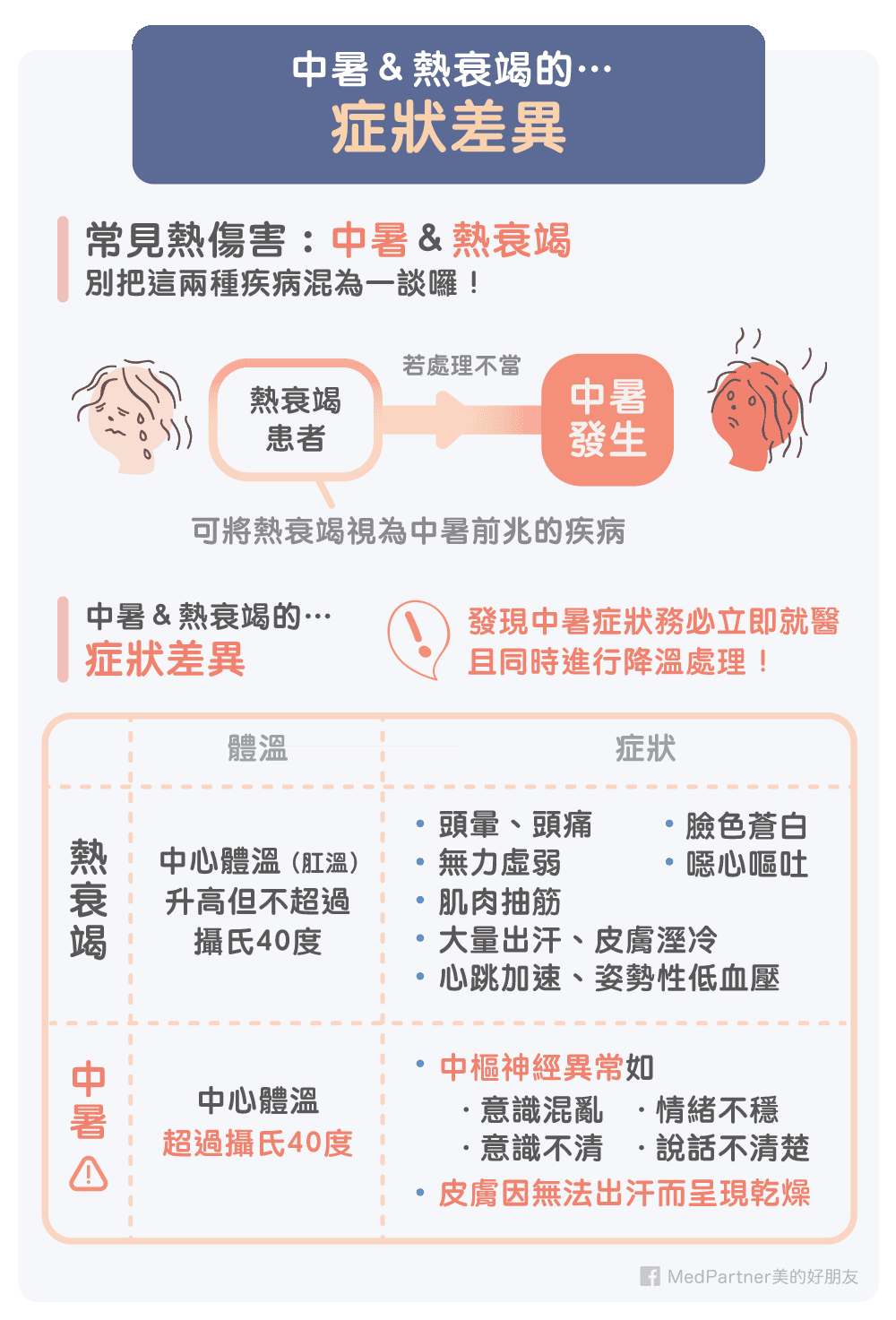 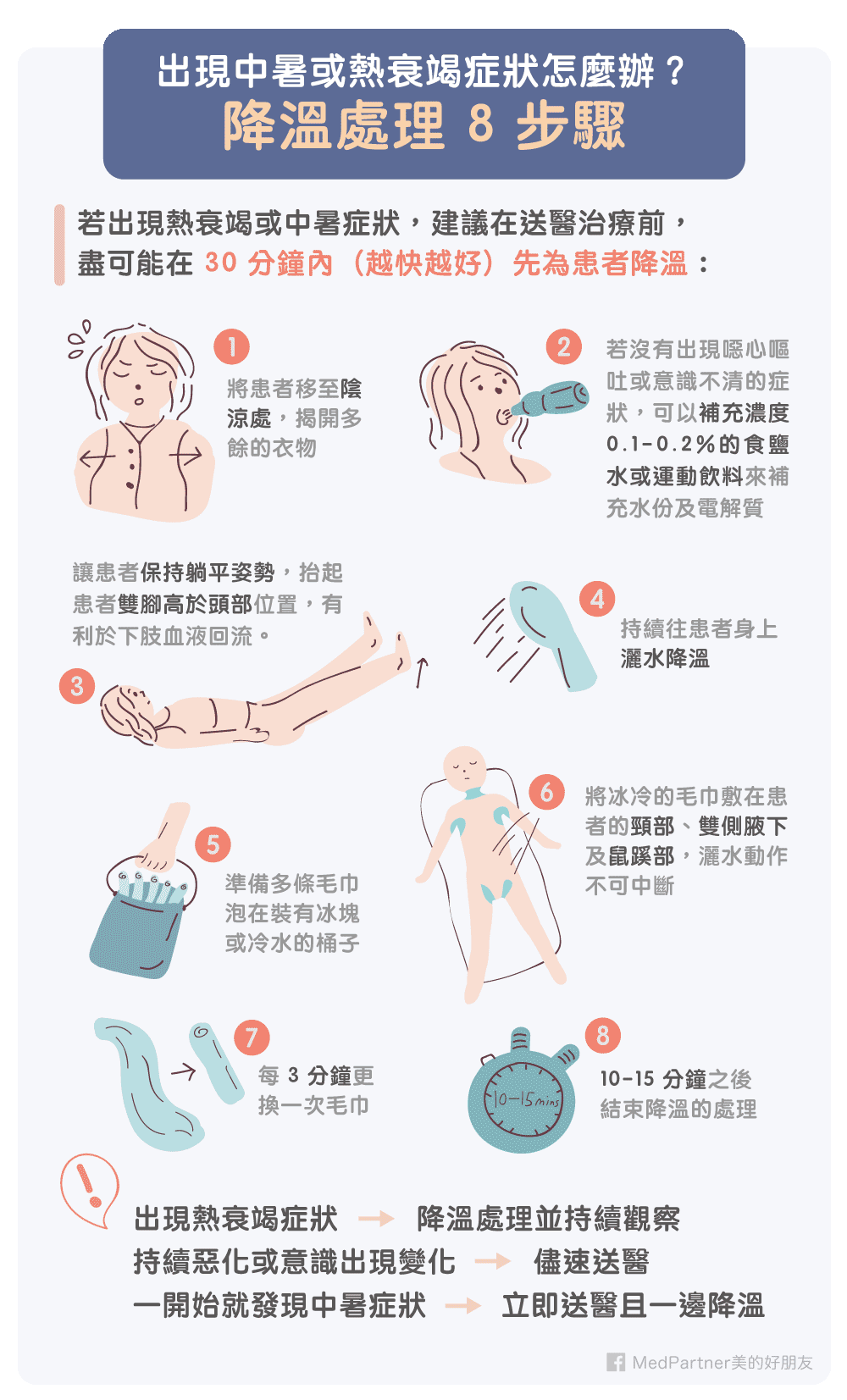 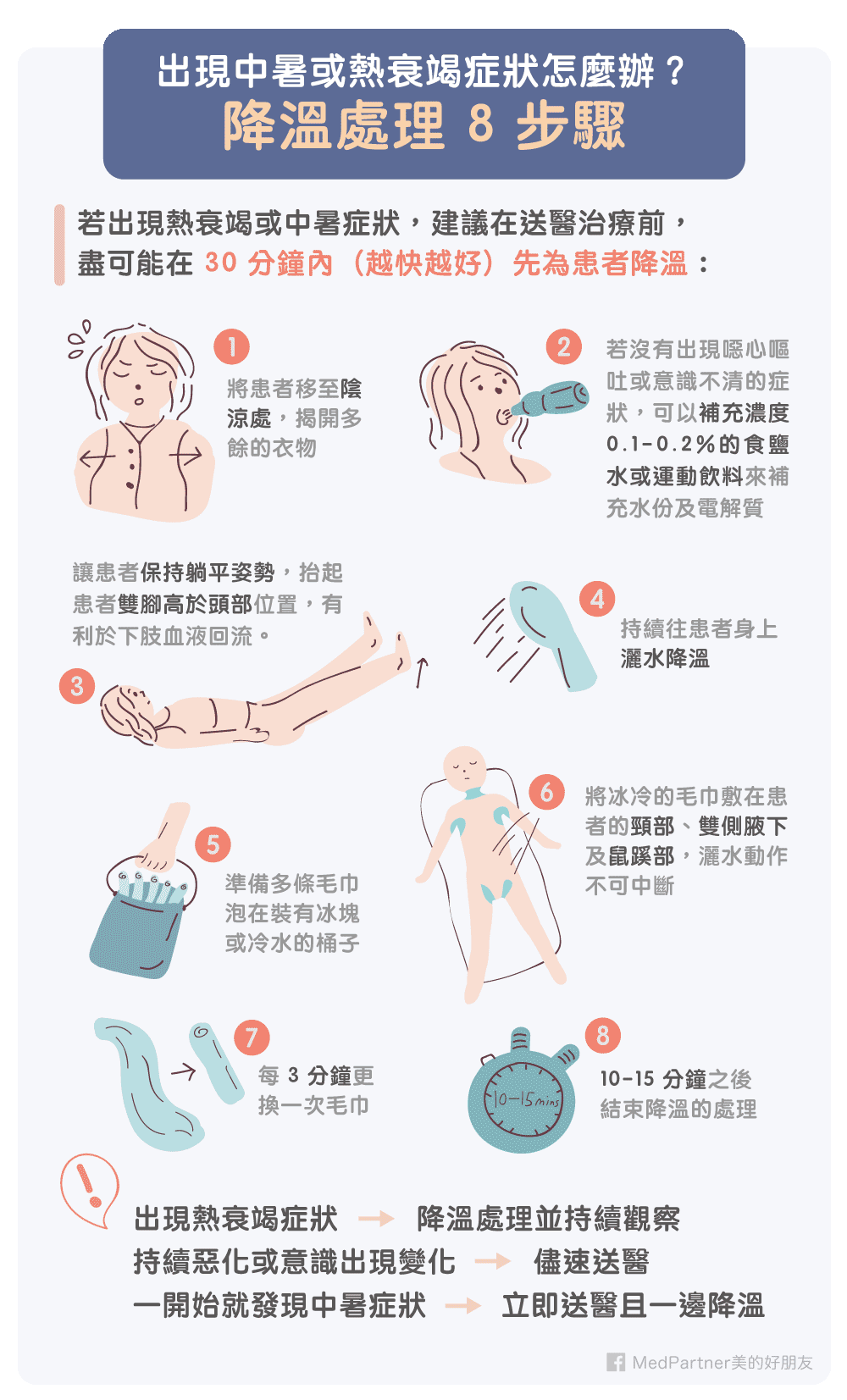 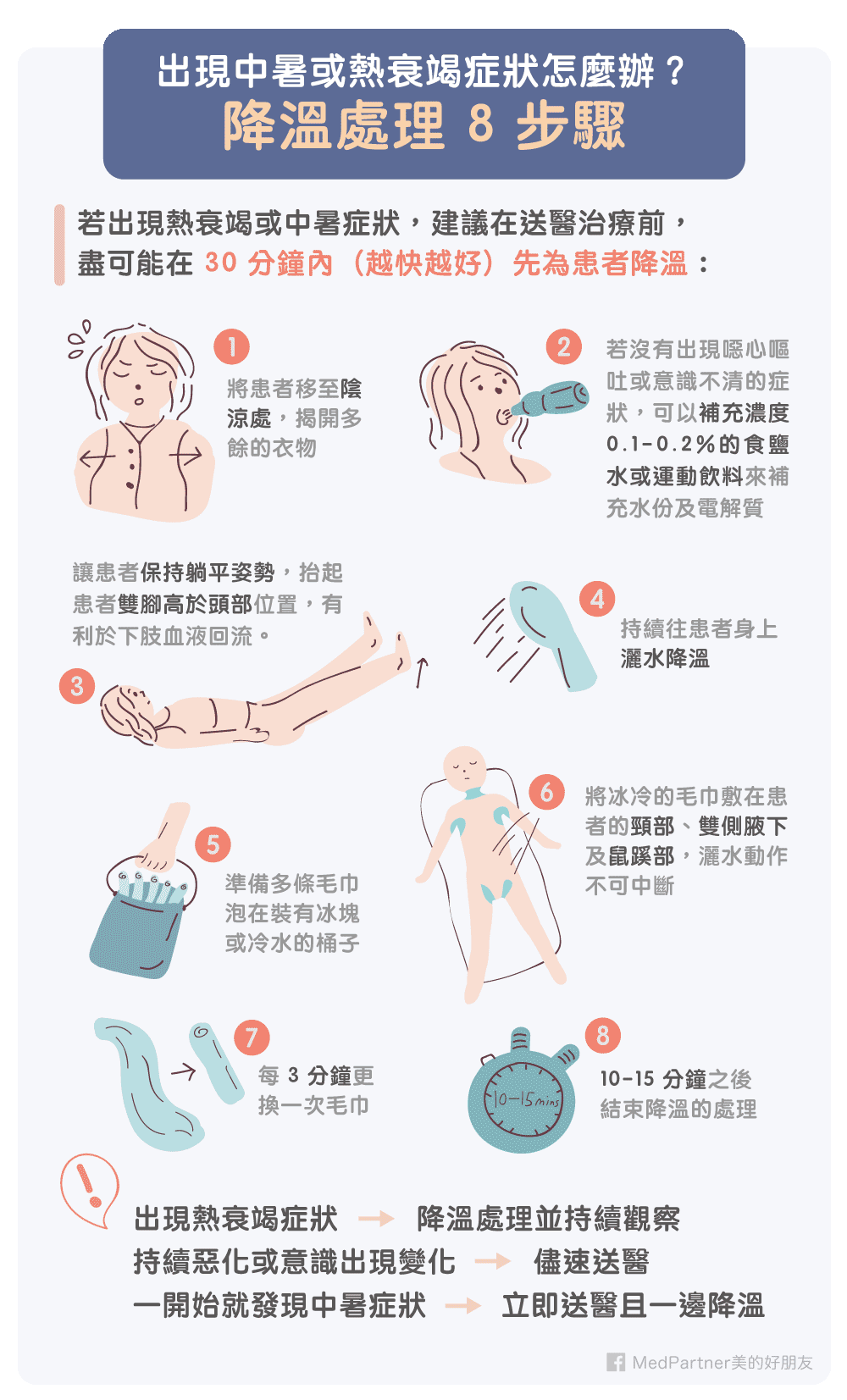 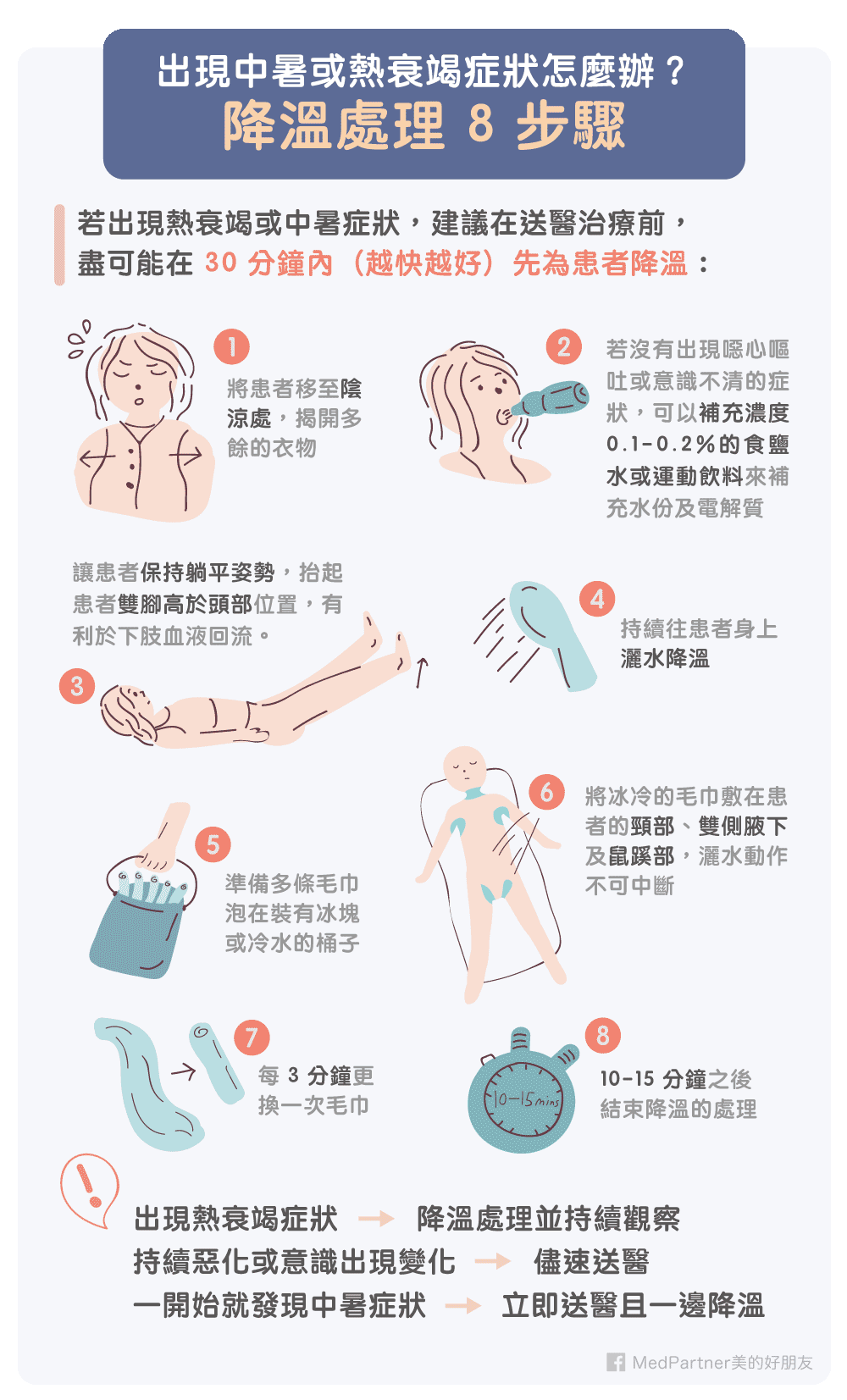 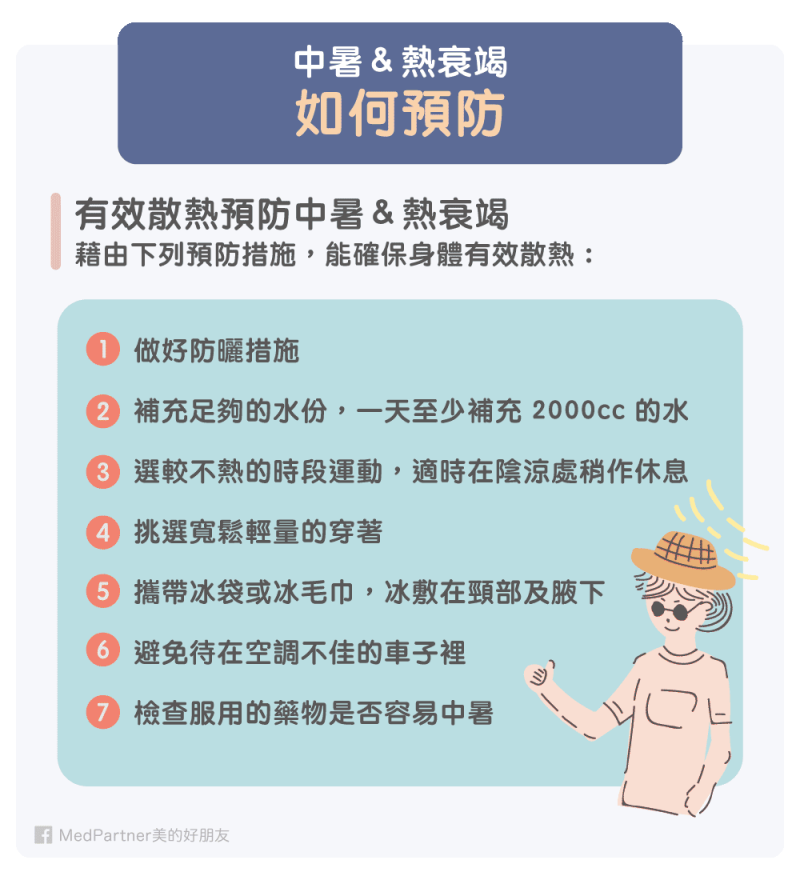 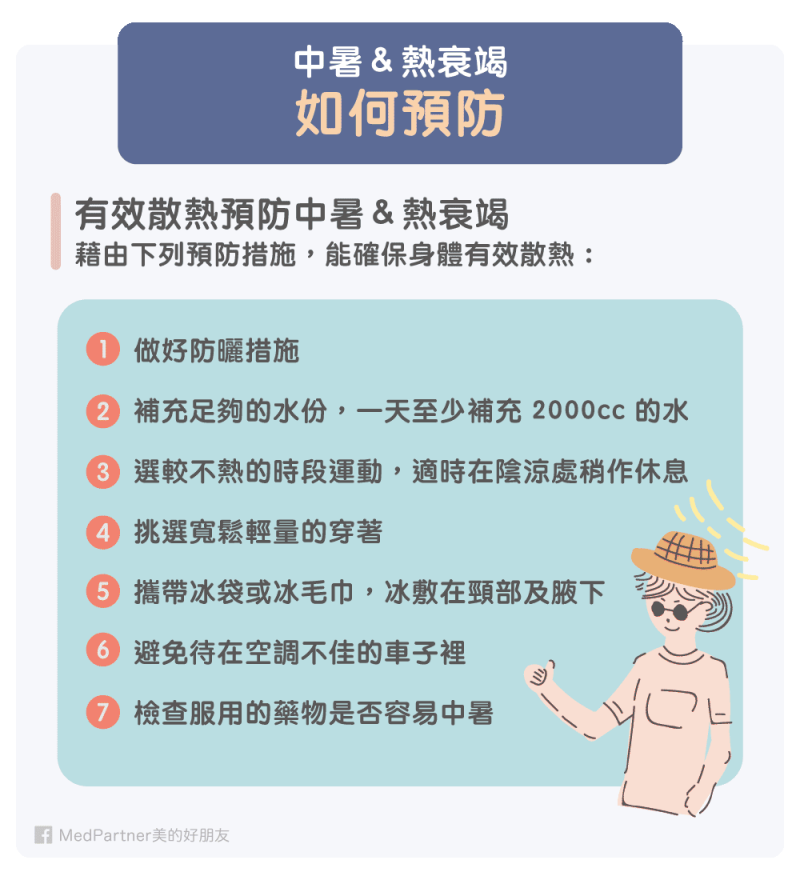